Intelligens rendszerfelügyelet
Infrastruktúra-felderítés éskonfigurációmenedzsment-adatbázisok
Kocsis Imre, Szombath István
http://mit.bme.hu/~ikocsis
[Speaker Notes: Utolsó módosítás: 2011. 03. 30.]
Infrastruktúra-felderítés: motiváció
Miért kellene felderítenünk azt, amit ismerünk?
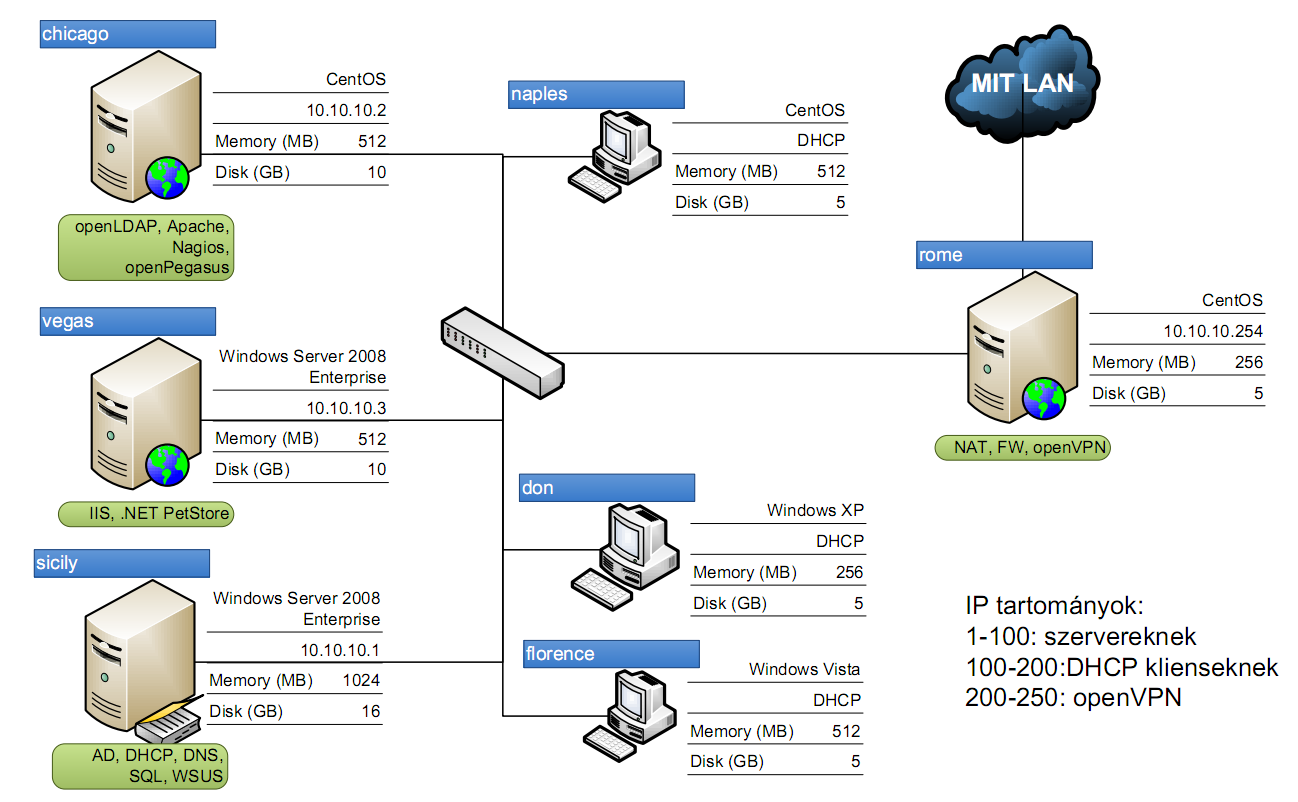 IP szintű hálózati topológia?
Infrastruktúra-felderítés: motiváció
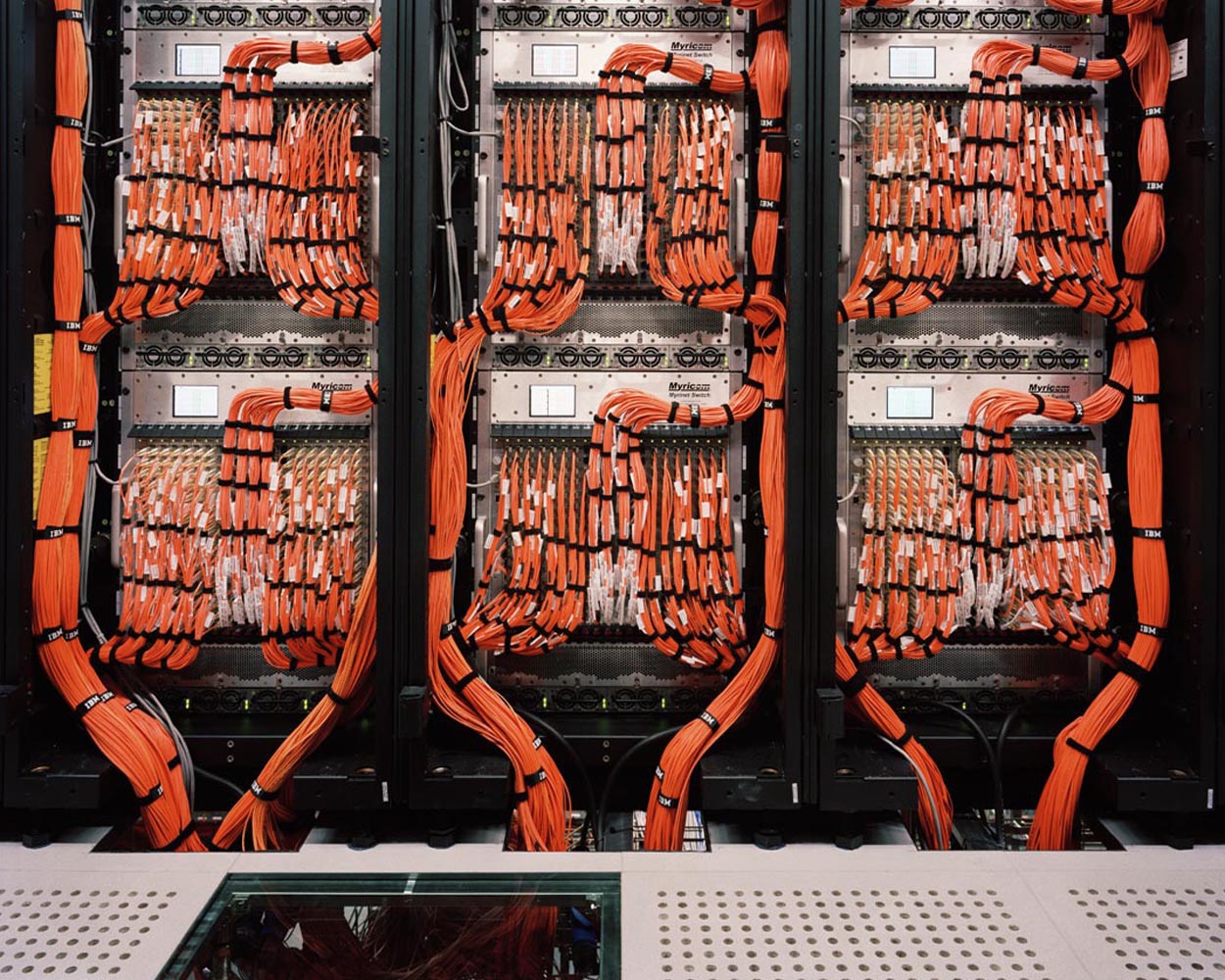 IP szintű hálózati topológia?
Infrastruktúra-felderítés: motiváció
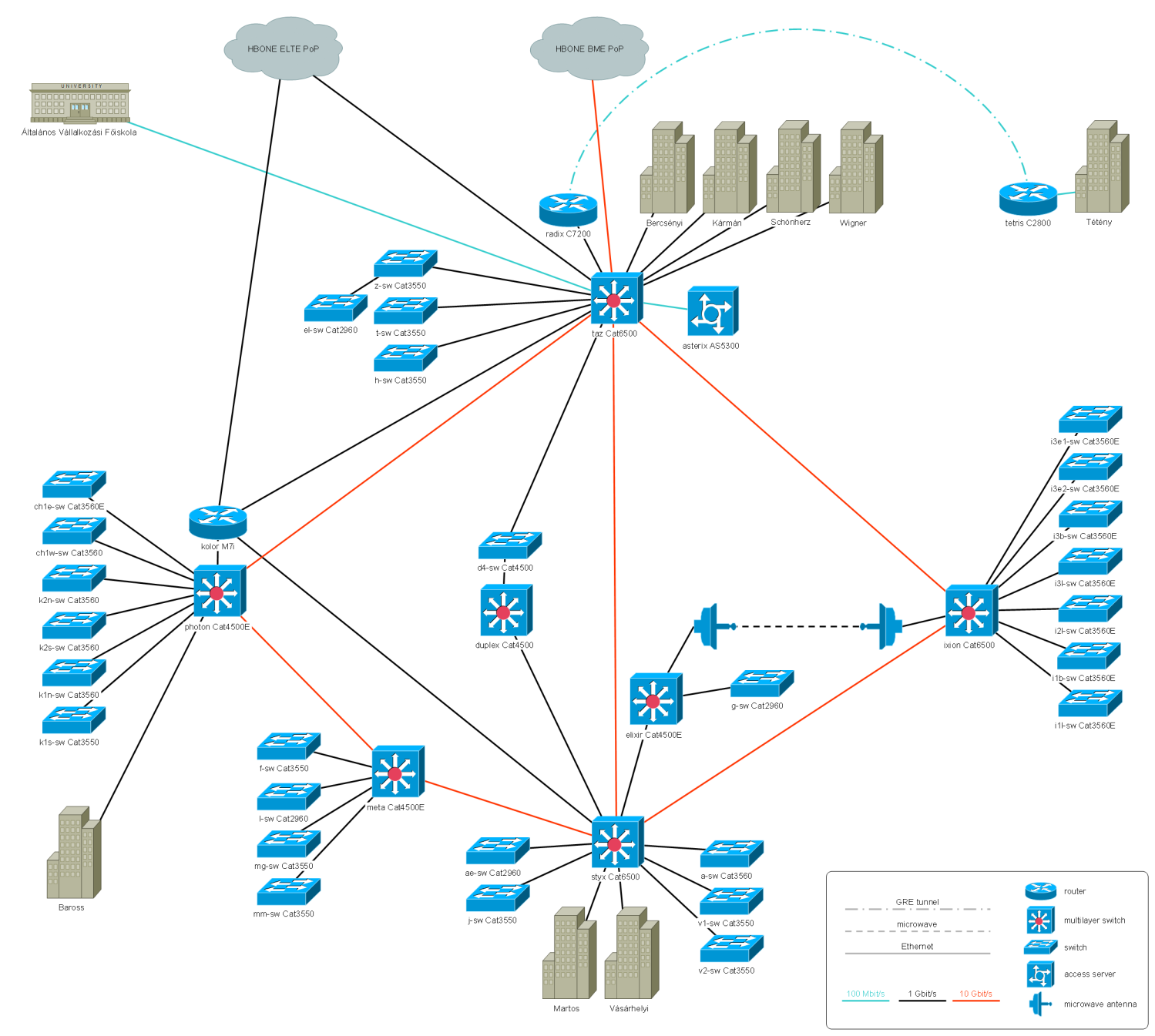 BME gerinchálózat
IP szintű hálózati topológia?
Mihez kell a pontos rendszerkép?
„Eszközök” (assets) leltárazása
Hardvertől a licenszig

Megfelelőségi (compliance) vizsgálatok
Törvényi szabályozástól a belső eljárásrendig

Hibaok-keresés

Hatásanalízis
Lásd ITIL változáskezelés

…
Infrastruktúra-felderítés: miért?
Elavult dokumentáció, felejtés, kommunikáció hiánya, …

Folyamatokat megkerülő változások
Jószándékú változtatásoktól a munkahelyi magánszerverig és tovább
N.B.: ha van egyáltalán változáskezelés…

Rendszerek integrálása

Infrastrukturális elemek logikai kapcsolatai
„Előre” jó modell: nehéz; zárt, menedzselt esetben is
Nem engedélyezett kapcsolatok?

…
Infrastruktúra-felderítés: rétegek
Elemek
Tulajdonságaik
Kapcsolataik
Rétegek közötti függőségek
Infrastruktúra-felderítés: rétegek
Infrastruktúra-felderítés: aspektusok
Infrastruktúra-felderítés: aspektusok
Tanulságok
A kapcsolatok felderítése valódi feladat

„Rétegek” és kapcsolataik: komoly modellezési vetület
Sorvezető: CIM
Rétegeket összekapcsoló logika?

Támogató eszközök és automatizáció kell
Taxonómia
Felderítés
Ágens alapú
Értelemszerűen: ágens
Erőforrások?
Eseményvezérelt is lehet

Hozzáférési jogosultságokkal
WMI, SNMP, ssh (+ expect) + $foo, …
Akkor mitől „ágens nélküli”?
Biztonsági rés / jelszavak karbantartása
Felderítés – „credential-less”, aktív
intruzív, támadásokra hasonlít
szűrések/tiltások! – nem mintha lenne tapasztalatunk 

„felületi” információk
azt azért feltételezhetjük, hogy nem Metasploit a következő lépés…

ARP scan, ping sweep, port scan, TCP/IP stack (OS) fingerprinting, service fingerprinting, …

nmap
Felderítés – „credential-less”, passzív (3)
hálózati forgalom „lehallgatása”
Wireshark
Mély protokoll-analízis (deep inspection)
Kapcsolt Etherneten?

hálózati elemeken belüli forgalom-megfigyelés
IP szint: NetFlow 
szabvány: IP Flow Information eXport, IPFIX (RFC5101/5102)

Klasszikusan egy „flow” ~: 
	{source | dest}, {IP | port}, ingress if, IP ToS

Router: flow record-okat ad ki

„Deep (packet) inspection” is létezik
nmap
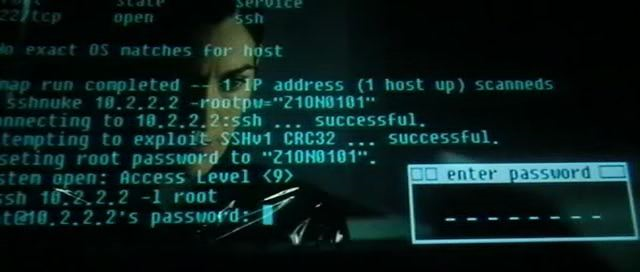 Demo
nmap
nmap GUI
scan
Windows  stock Ubuntu
Windows  Ubuntu + Apache
Ubuntu  Windows with FW
Ubuntu  Windows w/o FW

Idegen hálózatban/eszközökön támadásnak minősül!
Központi konfiguráció-menedzsment adatbázis
Hol tároljuk az adatokat?
Hálózatmenedzsment eszköz
Szoftverterítő és –karbantartó megoldás
Hardver leltár
Licenszkövető rendszer
Szolgáltatási szint menedzsment rendszer
…

Így viszont: 
Nincsenek „menedzsment silók” közötti relációk
Tipikus IT menedzsment folyamatok: több forrásból adat
Linux/UNIX hosztbázisú felderítés
SNMP/CIMOM/Advanced Package Tool/…:
Igen sok terület valójában jól lefedett

Problematikus terület: folyamatok/szolgáltatások belső függőségei (IPC!)
File
Signal
Socket
Message queue
Pipe
Shared memory
…

Problematikus terület: távoli „kliens” és „szerver” összekapcsolása
TCP szintig: lsof, netstat, …
Központi konfiguráció-menedzsment adatbázis
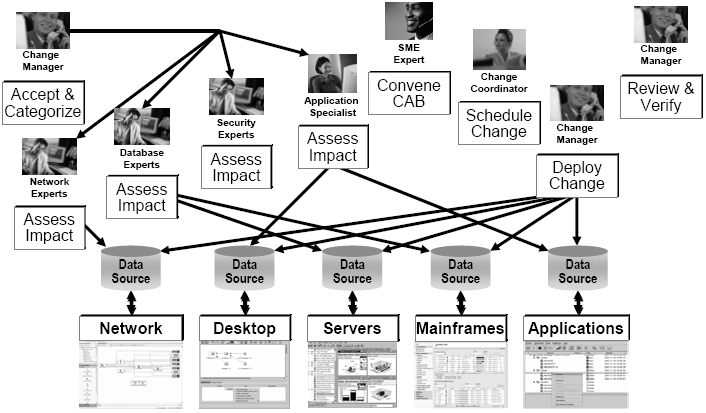 Konfigurációs elemek (ITIL v3)
A konfigurációs elemek (Configuration Item, CI) olyan (rendszer)komponensek, melyek menedzselése szükséges valamely IT szolgáltatás nyújtásához. […]

Tipikusan CI-ként kezelt rendszerelemek:
IT szolgáltatások
Hardver, szoftver
Épületek, emberi erőforrások
Formális dokumentáció (folyamatok, SLA-k)
Folyamat-adatok (incidensek, problémák)
CMDB (ITIL v3)
Központosított „adatbázis” ami CI-k attribútumait és azok más CI-kkel való kapcsolatait tárolja.

Megjegyzések
az ITIL alapvetően még mindig folyamat-gyűjtemény
A definíció inkább funkcionális igény, mint specifikáció
Általában relációs vagy OO technológia
Figyelem: ez egy egyszerűsített definíció
(kimaradt pl. : CMS, CR, életciklus)
ITIL CMDB
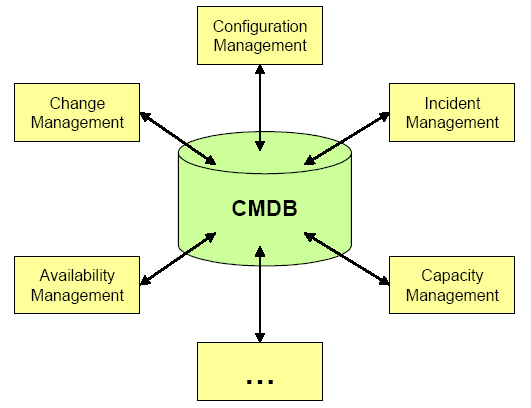 Általános követelmények (Gartner)
Federation – adatbázisok federációja

Reconciliation – adatforrások „kibékítése”
(adategyeztetés)

Synchronization – szinkronizáció

Mapping and Visualization – leképezés és vizualizáció
24
Federáció
Federált CMDB
„Management Data Repository”-k (MDR) kombinációja
legalább egy federálja a többit
menedzsment adatok aggregált nézete
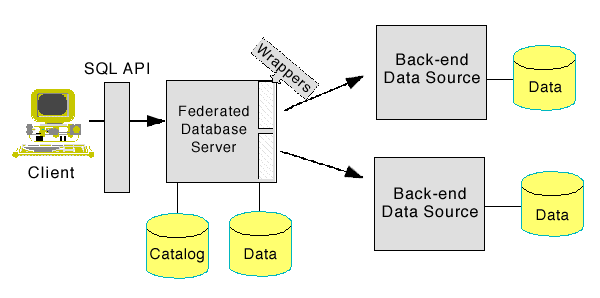 Federáció: az „Extract-Transform-Load” (ETL) ellentéte
meta-DBMS
Adategyeztetés
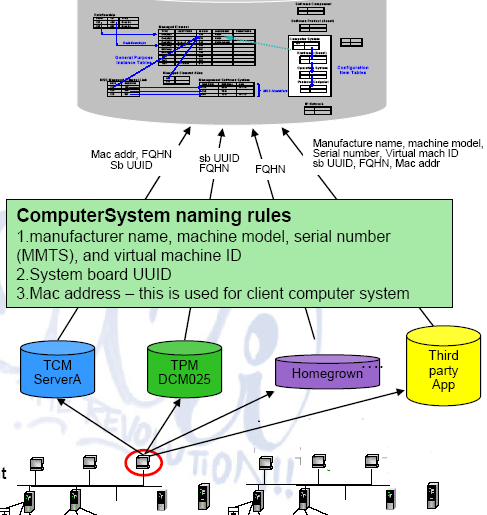 Alapprobléma: ugyanazon CI más névvel / ID-val a különböző adatforrásokban

Konfigurációs elem integritásának megőrzése

Új összefüggések létrehozása

Erősen gyártóspecifikus
Termékek
IBM Tivoli Application Dependency Discovery Manager (TADDM)
Adatmodell alapja: CIM
HP Universal CMDB
BMC Atrium CMDB
Jónéhány kisebb/FOSS megoldás

Federáció nem jellemző
Integrált felderítő-képességek
Periodikus, teljes felderítés
IBM Tivoli Application Dependency Discovery Manager (TADDM)
IBM CMDB megvalósítása
Fejlett IT infrastruktúra felderítés, követés, tárolás, …
Szenzorok, adapterek, ágensek,…
ITIL folyamatok támogatása
Automatizálható
Központosított
Szabványos adattárolás, integrációs lehetőségek
Nagyvállalati rendszerekre optimalizált
http://www-01.ibm.com/software/tivoli/products/taddm/
http://www.redbooks.ibm.com/abstracts/sg247222.html?Open
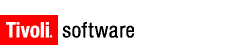 Architektúra és Integráció
Adatmodell (részlet…)
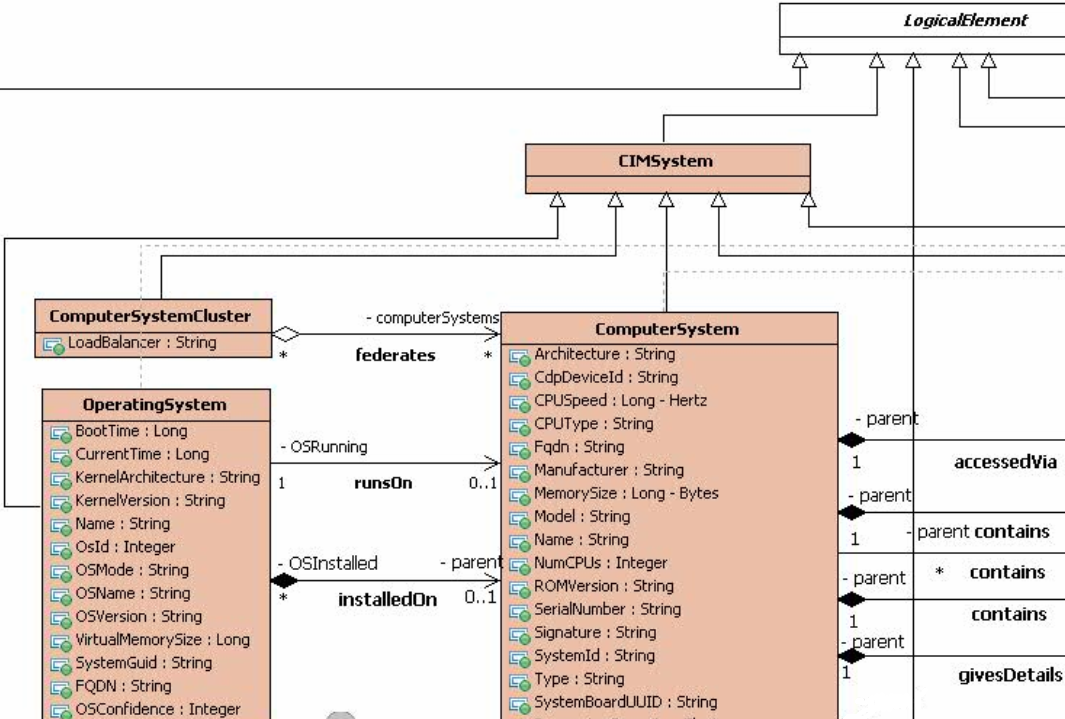 Automatizált felderítés – kaszkád-logika
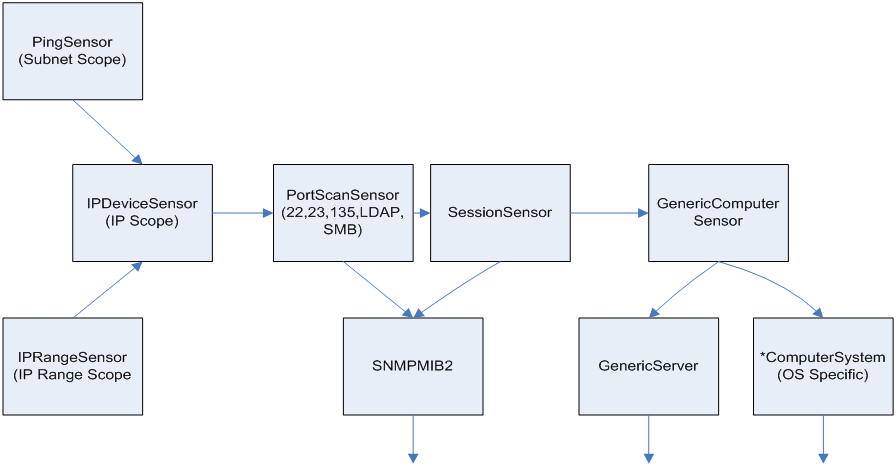 Automatizált felderítés – kaszkád-logika
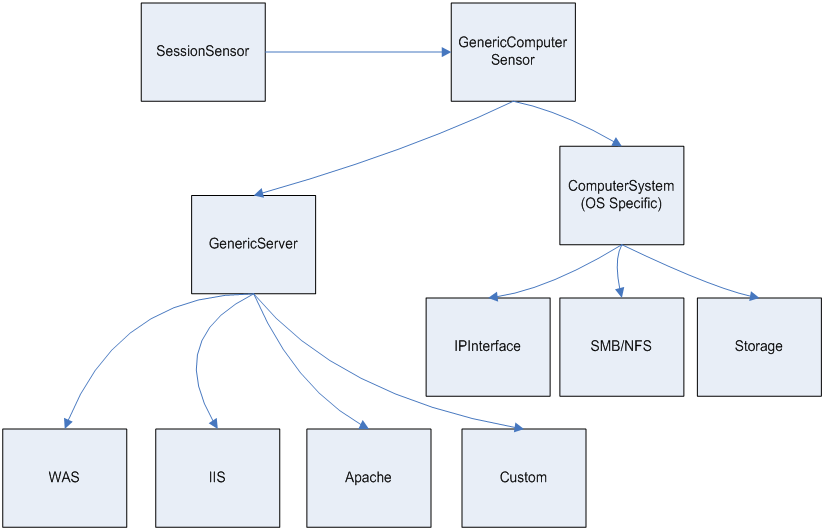 Felderítés
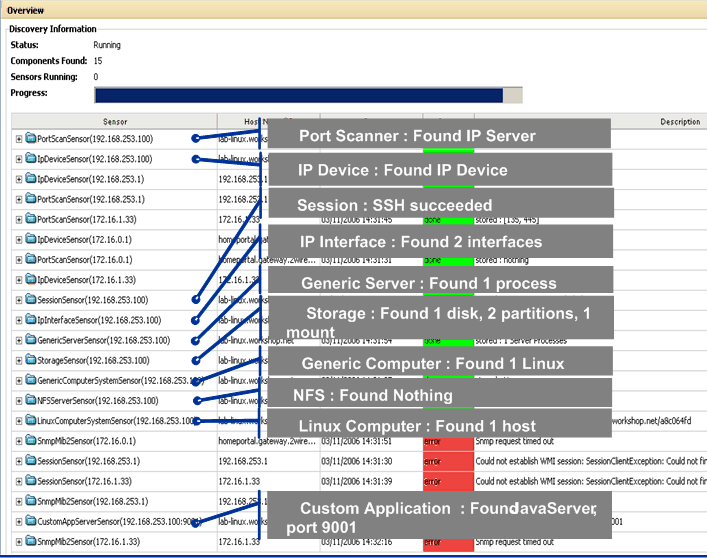 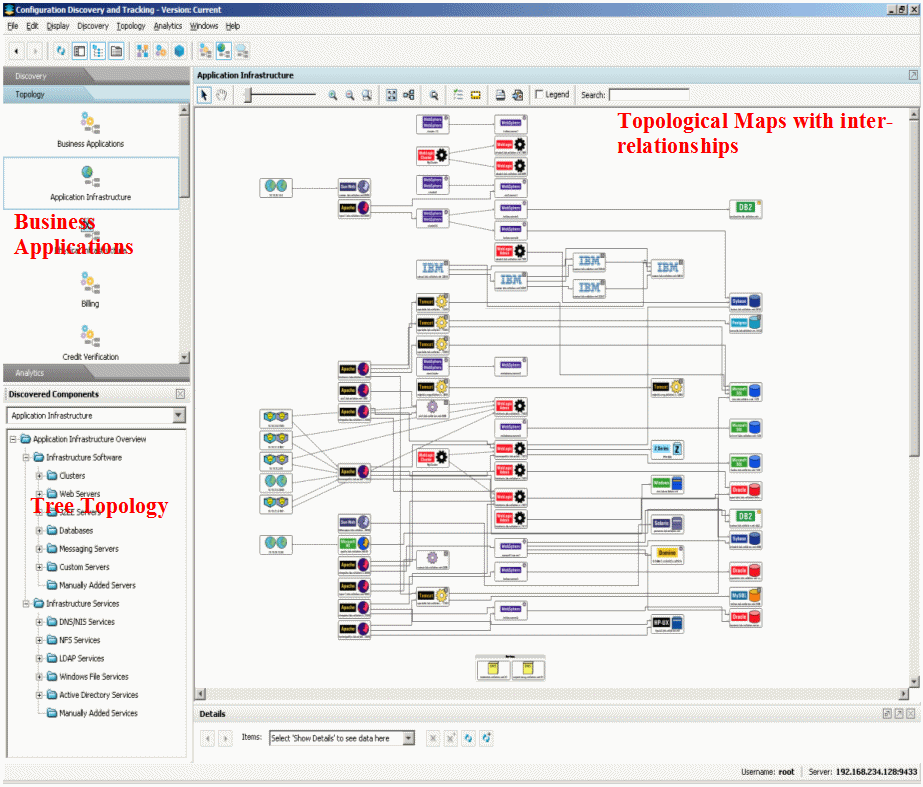 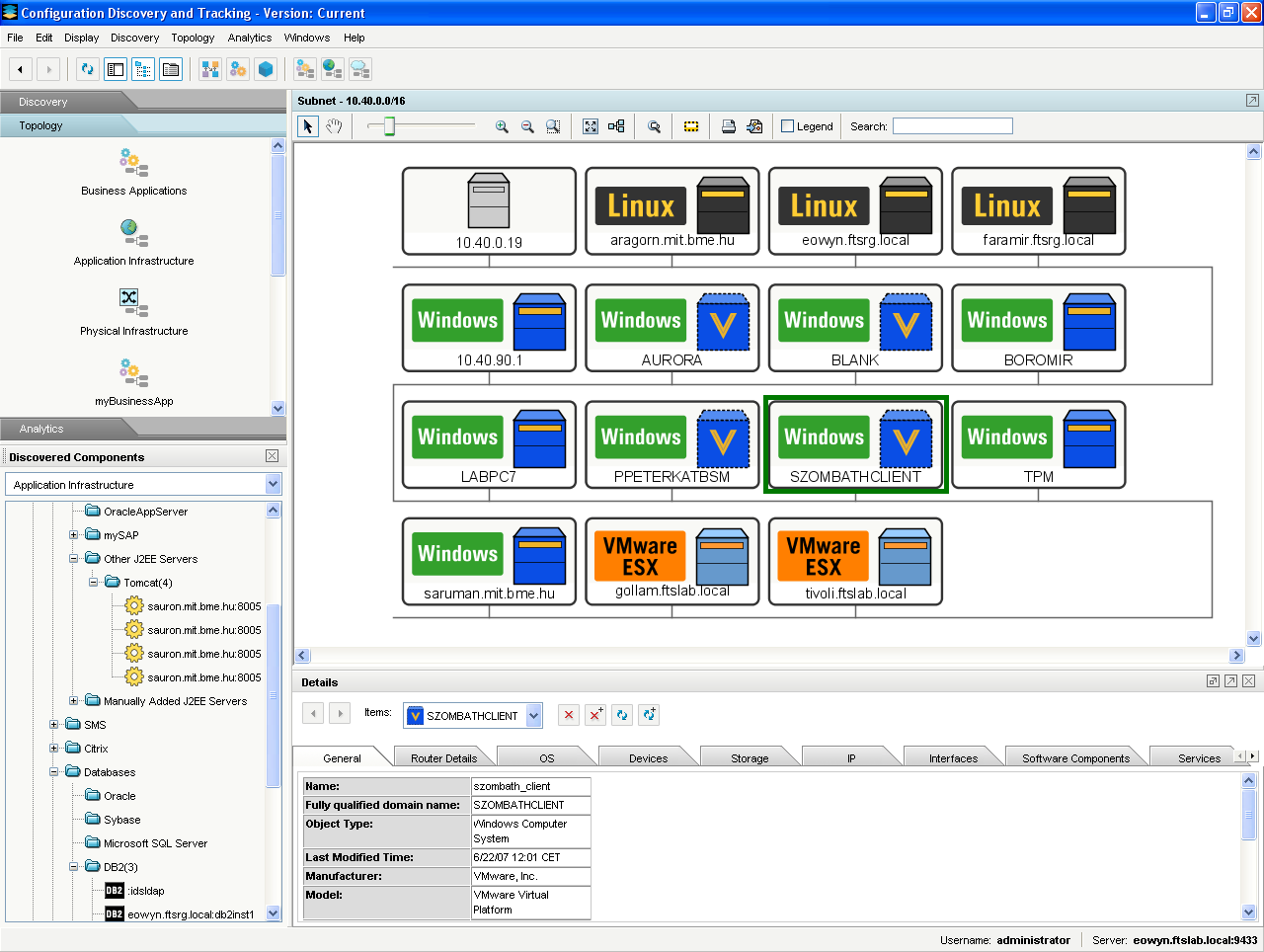